Understand your Bible
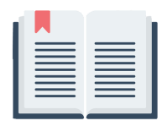 Session 31 Acts 9
Welcome
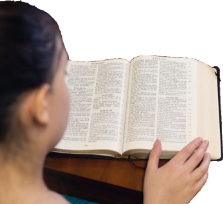 understandyourbible.org
1
Understand your Bible
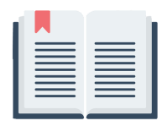 Session 31 Acts 9
What we will see in this chapter:
The conversion of Saul
Saul’s introduction to the early church
Peter heals a paralysed man
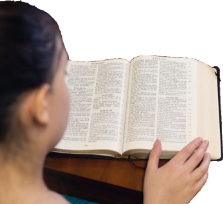 understandyourbible.org
2
Understand your Bible
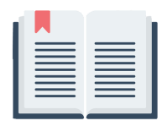 Session 31 Acts 9
Let us read Acts 9
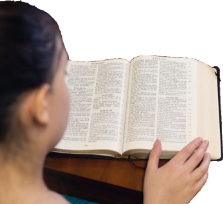 understandyourbible.org
3
Understand your Bible
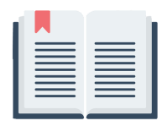 Session 31 Acts 9
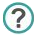 2. Questions
v 1 to 3. What was Saul intent on doing and what stopped him?
He wanted to bring all believers in the synagogues of Damascus to Jerusalem in bonds. 
He saw a bright light and he fell to the ground.
v 4 to 9. What happened to Saul after he was stopped?
Jesus asked him why he was persecuting him. He was then told to go into Damascus and await instructions. He was blind and didn’t eat and drink anything for three days.
v 10 to 12. What was Ananias told to do?
He was told where to find Saul and that he was to lay his hands on him to enable him to see again.
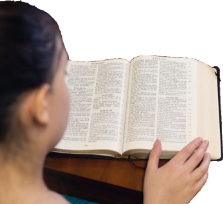 understandyourbible.org
4
Understand your Bible
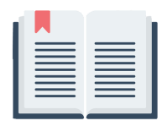 Session 31 Acts 9
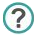 2. Questions
v 13 to 16. What was Ananias’ response and what did the Lord say?
Ananias reminded the Lord of Saul’s intentions for the believers. The Lord told Ananias that he had chosen Saul to preach to many people and nations and that he would suffer in doing it. 
v 17 to 22. What did Ananias tell Saul and what did Saul then do?
He told Saul that he had been sent to restore his sight and that he would be filled with the Holy Spirit. Saul was then baptised and began to preach.
v 23 to 25. What was the Jews’ reaction to Saul’s conversion and what did he do?
The Jews wanted to kill him. He then went to Jerusalem.
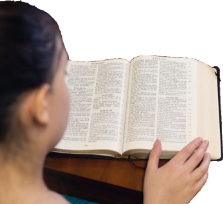 understandyourbible.org
5
Understand your Bible
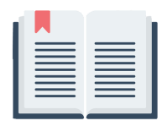 Session 31 Acts 9
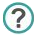 2. Questions
v 26 to 31. What was the reaction of the believers in Jerusalem and what did Barnabas do about it?
The disciples didn't believe that he had become a disciple. Barnabas told them about his conversion and how boldly he had been preaching.
v 32 to 35. What was Aeneas’ problem and in whose name did Peter say he would heal him?
Aeneas had been bedridden for eight years. Peter said he would heal him in Jesus Christ’s name.
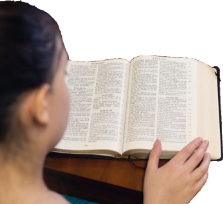 understandyourbible.org
6
Understand your Bible
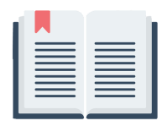 Session 31 Acts 9
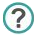 2. Questions
v 36 and 37. What are we told about Tabitha and what happened to her?
Tabitha was a woman who did many good works and acts of mercy. She became sick and died.
38. How did the believers respond to her death?
They sent for Peter as he was nearby. 
v 39 to 43. What did Peter do?
He came and sent the mourners away. He then raised Tabitha to life again.
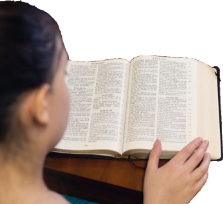 understandyourbible.org
7
Understand your Bible
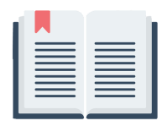 Session 31 Acts 9
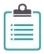 Related theme from v 34: 
The significance of Jesus’ name.
Verse(s)
Main point(s)
Acts 2 v 38
The apostle Peter says that sins can be forgiven by baptism into his “name”.
Acts 3 v 6 and 7, 4 v 10
People receive healing through the “name of Jesus Christ”..
Acts 8 v 12
The message that the apostles teach involves the things concerning the “name of Jesus Christ”..
understandyourbible.org
8
Understand your Bible
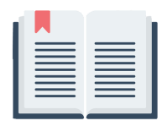 Session 31 Acts 9
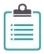 Related theme from v 34: 
The significance of Jesus’ name.
Verse(s)
Main point(s)
Acts 26 v 9
When describing how he persecuted believers before his conversion, Paul says he was at that time acting against the “name of Jesus”.
1 Corinthians 1 v 2
Paul says that believers call on the “name of Jesus Christ” for their salvation.
Philippians 2 v 9 to 11
Ultimately everything will acknowledge all that the “name of Jesus” stands for.
understandyourbible.org
9
Understand your Bible
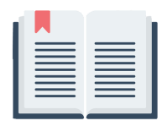 Session 31 Acts 9
Comments or questions
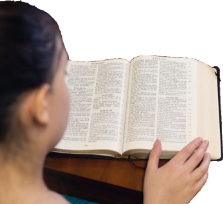 understandyourbible.org
10